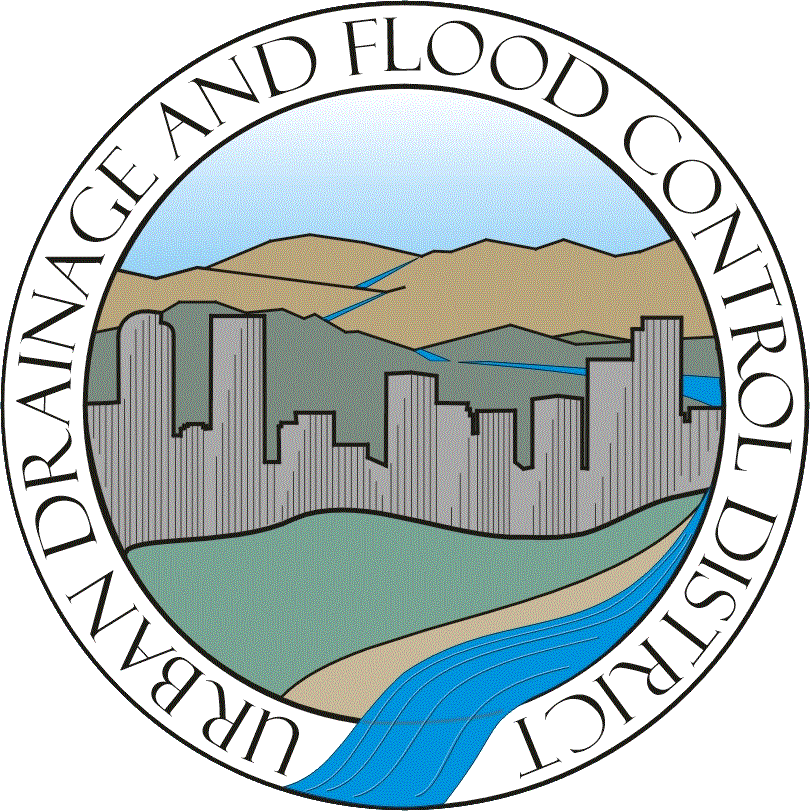 June 24, 2015
14,300 cfs peak flow for South Platte River at Denver
PLADENCO/ALERT ID 1649
Slides prepared by: Kevin Stewart, P.E., UDFCD Information Services and Flood Warning Program Manager
Cherry Creek photos provided by Shea Thomas, UDFCDJune 24, 2015
Cherry Creek photos provided by Shea Thomas, UDFCDJune 24, 2015
Cherry Creek photo provided by Shea Thomas, UDFCDSouth Platte River video provided by Water & Earth TechnologiesJune 24, 2015
Rain Gauge Measurements for June 24, 2015 Event(for 24-hour period ending at 7AM, 6-25-15)
X
‘X’ represents the approximate point of interest for AG inquiry.
Gage-Adjusted Gridded Radar-Rainfall Estimatenear 8th and Corona in Denver
X
for 24-hour period ending at 7AM on June 25, 2015
‘X’ represents the approximate point of interest for AG inquiry.
Gage-Adjusted Gridded Radar-Rainfall Estimatenear 8th and Corona in Denver
X
for 24-hour period ending at 7AM on June 25, 2015
‘X’ represents the approximate point of interest for AG inquiry.
Gage-Adjusted Gridded Radar-Rainfall Estimatenear 8th and Corona in Denver
24-hour plot ending at 7AM on June 25, 2015
Radar-Estimated 1-hour Rainfall Totals(between 4:45 & 5:45 p.m., June 24, 2015)
X
from Mike Anderson w/Denver Public Works Wastewater Management Division
‘X’ represents the approximate point of interest for AG inquiry.
Radar-Estimated 1-hour Rainfall Totals(between 4:45 & 5:45 p.m., June 24, 2015)
X
from Mike Anderson w/Denver Public Works Wastewater Management Division
‘X’ represents the approximate point of interest for AG inquiry.
Gage-Adjusted Gridded Radar-Rainfall Estimatenear 8th and Corona in Denver
X
for 6-hour period between 2PM and 8PM, June 24, 2015
‘X’ represents the approximate point of interest for AG inquiry.
Gage-Adjusted Gridded Radar-Rainfall Estimatenear 8th and Corona in Denver
X
for 6-hour period between 2PM and 8PM, June 24, 2015
‘X’ represents the approximate point of interest for AG inquiry.
Gage-Adjusted Gridded Radar-Rainfall Estimatenear 8th and Corona in Denver
6-hour plot between 2PM and 8PM, June 24, 2015
South Platte River at Denver Streamgage Hydrograph June 24, 2015 Event4th largest peak since 1895, exceeded only by the floods of 1933, 1965 & 1973
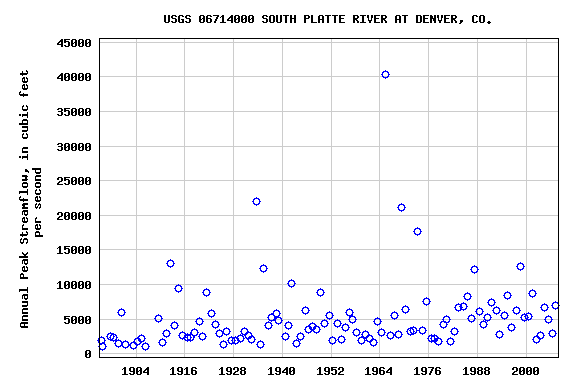